Some considerations for MLO-based BFT Announcement
Date: 2025-05-12
Authors:
Slide 1
Hongwon Lee et. al, LG Electronics
Introduction
Generally, 11bq focuses on an MLD with which at least one STA operating on a mmWave bands is affiliated [5]

We discussed how Beamforming Training (BFT) can be performed using sub-7GHz signaling [5]

In this contribution, we would like to examine a few BFT examples to derive key insights for designing the BFT information announcement frame

With this, we share our thoughts on how to design the MLO-based Beamforming Training (BFT) Announcement frame

For convenience, we call STAs (or APs) operating on mmWave bands mSTA (or mAPs) and also call STAs (or APs) operating on sub-7GHz bands sSTA (or sAPs)
Slide 2
Hongwon Lee et. al, LG Electronics
Recap: MLO-based Beamforming Training [5]
Dynamic BFT
Dynamic BFT schedule(s) based on Request/Response frame exchanges or an announced frame






(Semi-) Static BFT
It would be similar to broadcast I-TXSS, which may be ON and OFF
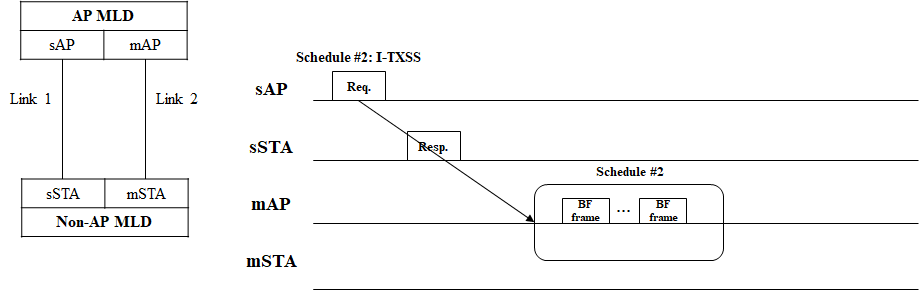 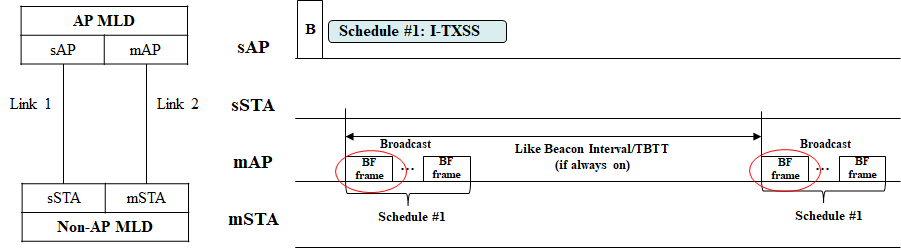 Slide 3
Hongwon Lee et. al, LG Electronics
BFT example – scheduling for Individual STA
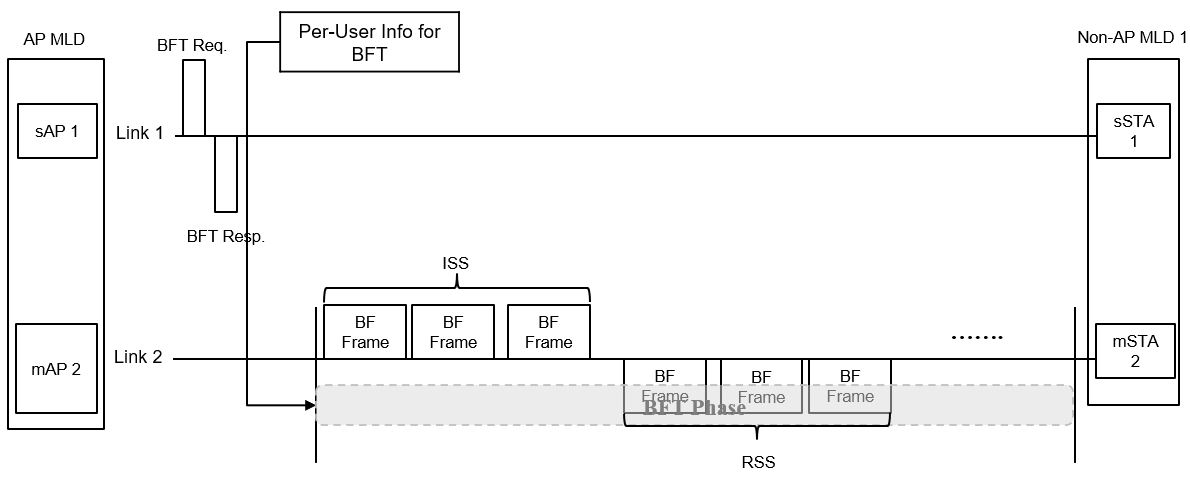 This is a simple example for signaling BFT information to a non-AP MLD
BFT information can be included in a signaling frame (e.g., Request/Response and/or Announcement) over a sub-7GHz link
For convenience, this kind of information can be treated as per-user information (Per-User Info) for BFT in this contribution
Slide 4
Hongwon Lee et. al, LG Electronics
BFT example – scheduling for multiple STAs
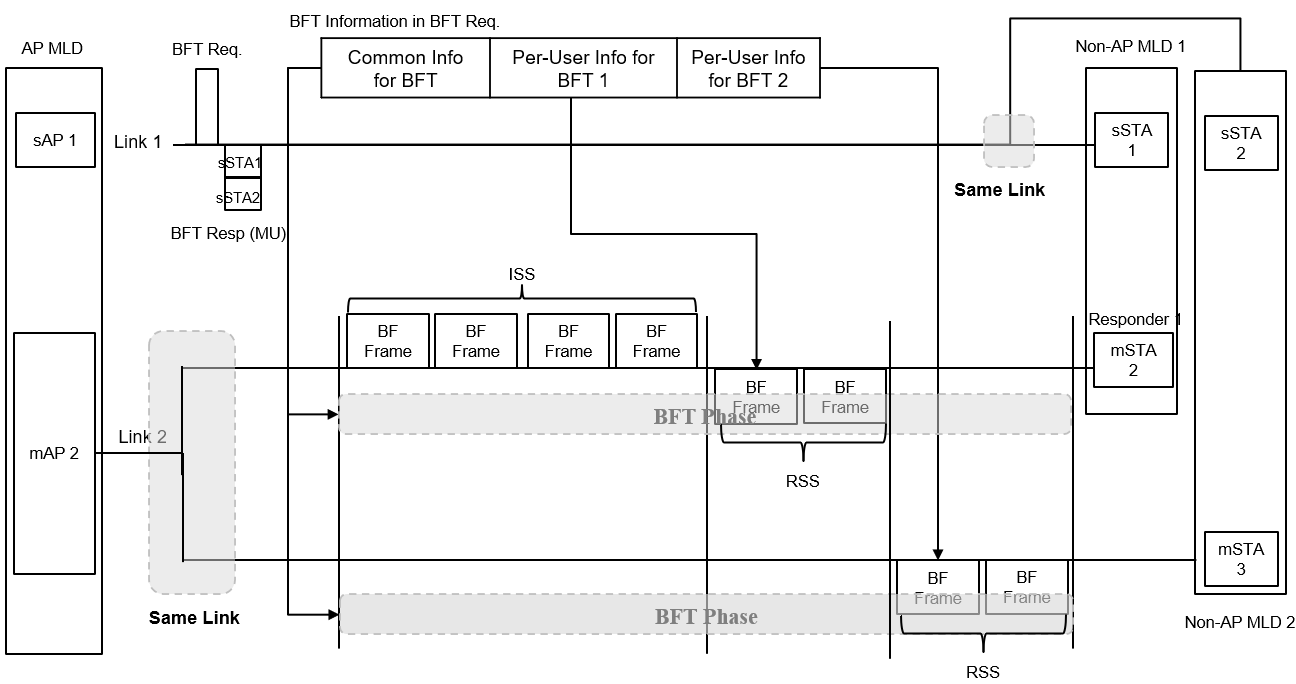 We can consider one-shot scheduling for multiple non-AP MLDs performing BFT on the same link
In this case, both Common Info and Per-User Info for BFT can be included in the BFT Request (or BFT Announcement)
Slide 5
Hongwon Lee et. al, LG Electronics
BFT example – Broadcast I-TXSS
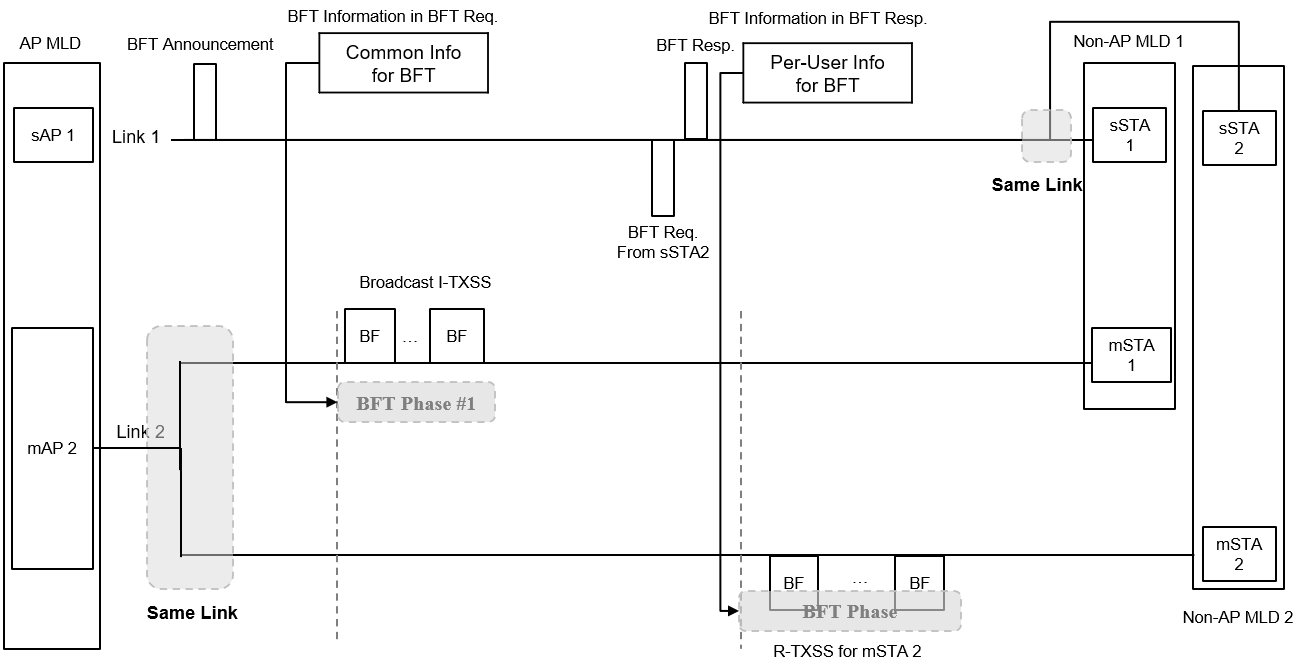 Broadcast I-TXSS can be performed for non-specified multiple non-AP MLDs
One or more non-AP MLDs can request R-TXSS using this Broadcast I-TXSS, as needed or on demand
Broadcast I-TXSS may be performed periodically
Slide 6
Hongwon Lee et. al, LG Electronics
BFT example – on demand
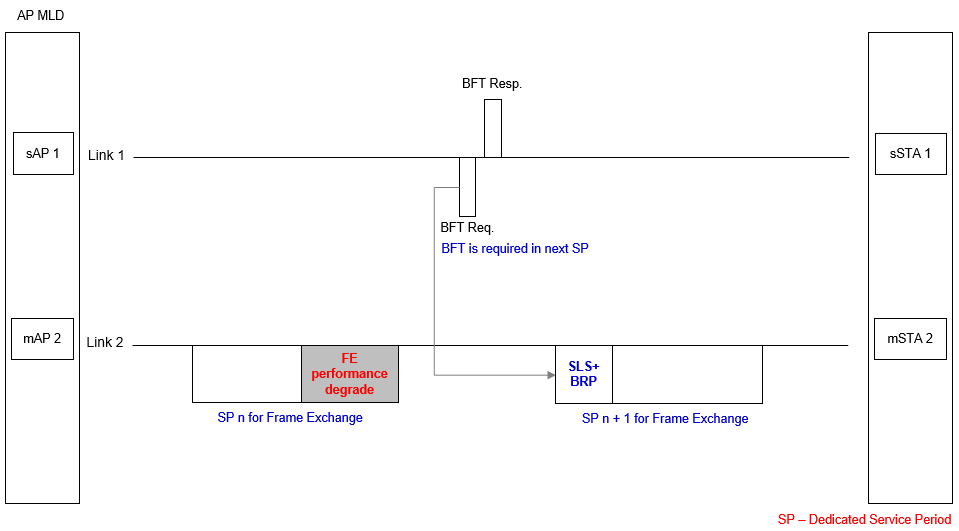 In some cases, BFT is required during the frame exchange due to environment changes such as mobility, channel status, and so on
In this case, full or partial BFT is required
Slide 7
Hongwon Lee et. al, LG Electronics
Considerations for designingBFT Announcement in sub-7GHz
Unified frame design for BFT Announcement
Different types of BFT procedures (e.g., SLS Only, ISS Only, RSS Only, Broadcast I-TXSS, BRP Only, Full(one-shot) BFT(SLS + BRP) and so on) can be indicated using the unified BFT announcement frame
In the initial phase, one-shot BFT for one or more users may be performed to find beam pattern each other
If a user has BFT information obtained in the previous BFT phase, partial BFT(e.g. R-TXSS Only, BRP Only, etc.) may be possible
BFT may be required after initialization in certain cases, such as following environmental changes, and it should be decided which BFT procedures are performed
Scalability to support multiple users
Common Information for multiple users (e.g., Common BFT information for the same BFT schedule and/or a common BFT schedule for broadcast I-TXSS)
User-Specific Information for each user (e.g., specific BFT sub-schedules for each user, such as RSS)
Periodicity for (semi-) static BFT
In certain cases, periodic BFT(e.g. Broadcast I-TXSS) may be performed for non-specified multiple users
Slide 8
Hongwon Lee et. al, LG Electronics
Conclusion
This contribution provides several examples for MLO-based Beamforming Training (BFT)
Through these examples, we could derive some discussion points outlined below

We discussed several aspects to designing BFT Announcement(or Request/Response) procedure
Unified frame design for BFT Announcement
Scalability to support multiple users
Periodicity
Slide 9
Hongwon Lee et. al, LG Electronics
Straw Poll 1
Do you support the following text in 11bq?
11bq defines new frames or reuses/enhances existing frames, where a STA affiliated with an MLD and operating in a Sub-7GHz band indicates beamforming training(BFT) information for a mmWave band
Details are TBD
Slide 10
Hongwon Lee et. al, LG Electronics
Straw Poll 2
Do you support the following text in 11bq?
11bq allows the inclusion of the BFT Type information in the frame that carries beamforming training (BFT) information, indicating what kind of BFT procedures are being used (e.g., SLS only, BRP only, etc.)
Which BFT procedures are TBD
Slide 11
Hongwon Lee et. al, LG Electronics
Straw Poll 3
Do you support the following text in TGbq?
11bq defines new frames or reuses/enhances existing frames, where a STA affiliated with an MLD and operating in a Sub-7GHz band indicates  common and user specific beamforming training information to its associated STA(s) affiliated with MLD(s) for beamforming training on a link in a mmWave band
Common beamforming training information is same information for all associated STA(s) affiliated with MLD(s)
User specific beamforming training information is information for each associated STA(s) affiliated with MLD(s)
Slide 12
Hongwon Lee et. al, LG Electronics
Straw Poll 4
Do you support the following text in TGbq?
11bq defines a mechanism where a STA, that is affiliated with an MLD and operating in a Sub-7GHz band, announces a periodic duration to its associated STA(s) affiliated with other MLD(s) for beamforming training on a link in a mmWave band
Slide 13
Hongwon Lee et. al, LG Electronics
References
[1] IEEE P802.11-REVme™/D7.0
[2] 24/1312, Draft P802.11bq PAR	
[3] 11-23/1905, High Level Thoughts on IMMW
[4] 11-23/1968, Discussion on general direction of integrated mmWave
[5] 11-25/431, MLO-based Scheduling for IMMW
Slide 14
Hongwon Lee et. al, LG Electronics